PROCJENA POTRESNOG RIZIKA ZA GRAD ZAGREBDefiniranje potresnog hazardaHIDROTENIČKE GRAĐEVINE
Građevinski fakultet Sveučilišta u Zagrebu
Voditelj studije:		izv. prof. dr.sc. Dalibor Carević, dipl. ing. građ.
Suradnici:			doc.dr.sc. Damjan Bujak, dipl. ing. građ.
			izv. prof. dr.sc. Ivan Halkijević, dipl. ing. građ.
			izv. prof. dr.sc. Dražen Vouk, dipl. ing. građ.
			izv. prof. dr.sc. Mario Bačić, dipl. ing. građ.
			Hanna Miličević, mag.ing.aedif.
HIDROTEHNIČKE GRAĐEVINE
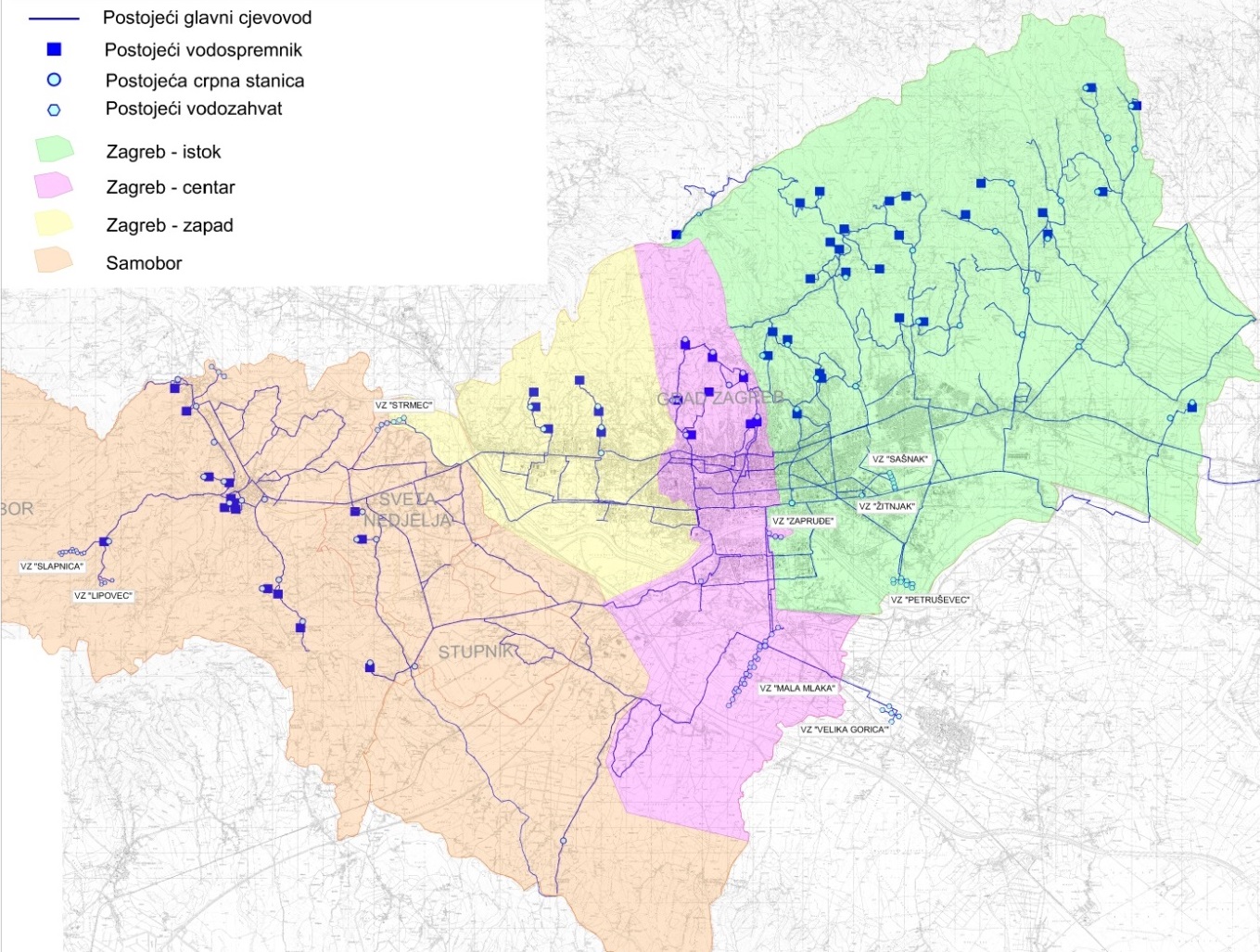 Vodoopskrbni sustav grada Zagreba
Vodocrpilišta (46)
Uređaji za obradu vode (2)
Crpne stanice (132)
Cjevovodi (3.177,6km)
Vodospreme (70)
Ostali objekti (prekidne komore, revizijska okna, objekti za smanjenje tlaka itd.)
Izvor: STUDIJSKA ANALIZA - Utvrđivanje visine nastale štete na sustavima javne vodoopskrbe i odvodnje na uslužnim područjima Vodoopskrbe i odvodnje d.o.o. , Građevinski fakultet Sveučilišta u Zagrebu, 2022.
HIDROTEHNIČKE GRAĐEVINE
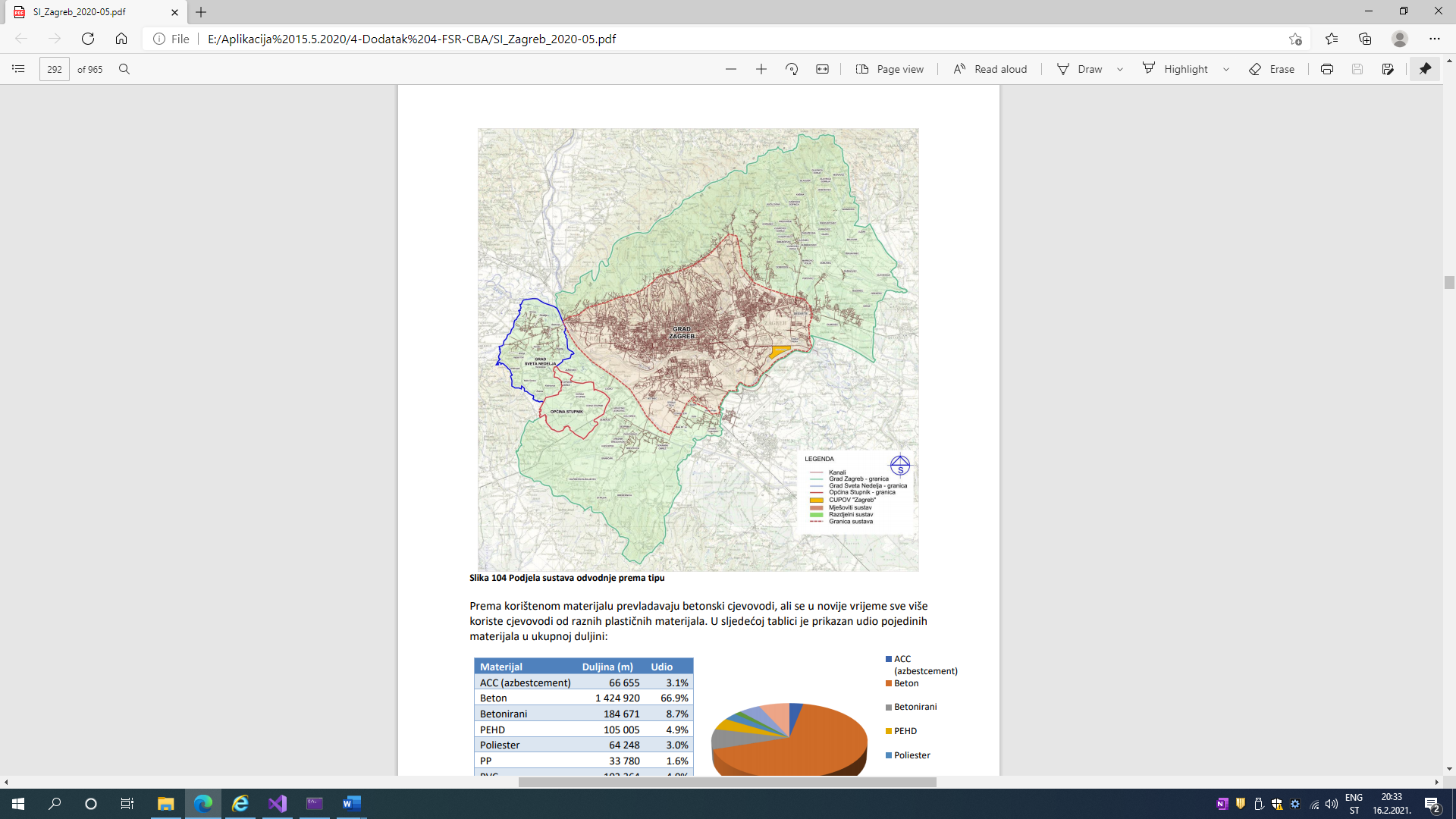 Sustav odvodnje otpadnih voda grada Zagreba
Uređaj za pročišćavanje (1)
Crpne stanice (44)
Cjevovodi (2.100 km)
Ostali objekti (prekidna, revizijska i ulazna okna, slivnici, priključne građevine, spremnici itd.)
Izvor: STUDIJSKA ANALIZA - Utvrđivanje visine nastale štete na sustavima javne vodoopskrbe i odvodnje na uslužnim područjima Vodoopskrbe i odvodnje d.o.o. , Građevinski fakultet Sveučilišta u Zagrebu, 2022.
HIDROTEHNIČKE GRAĐEVINE
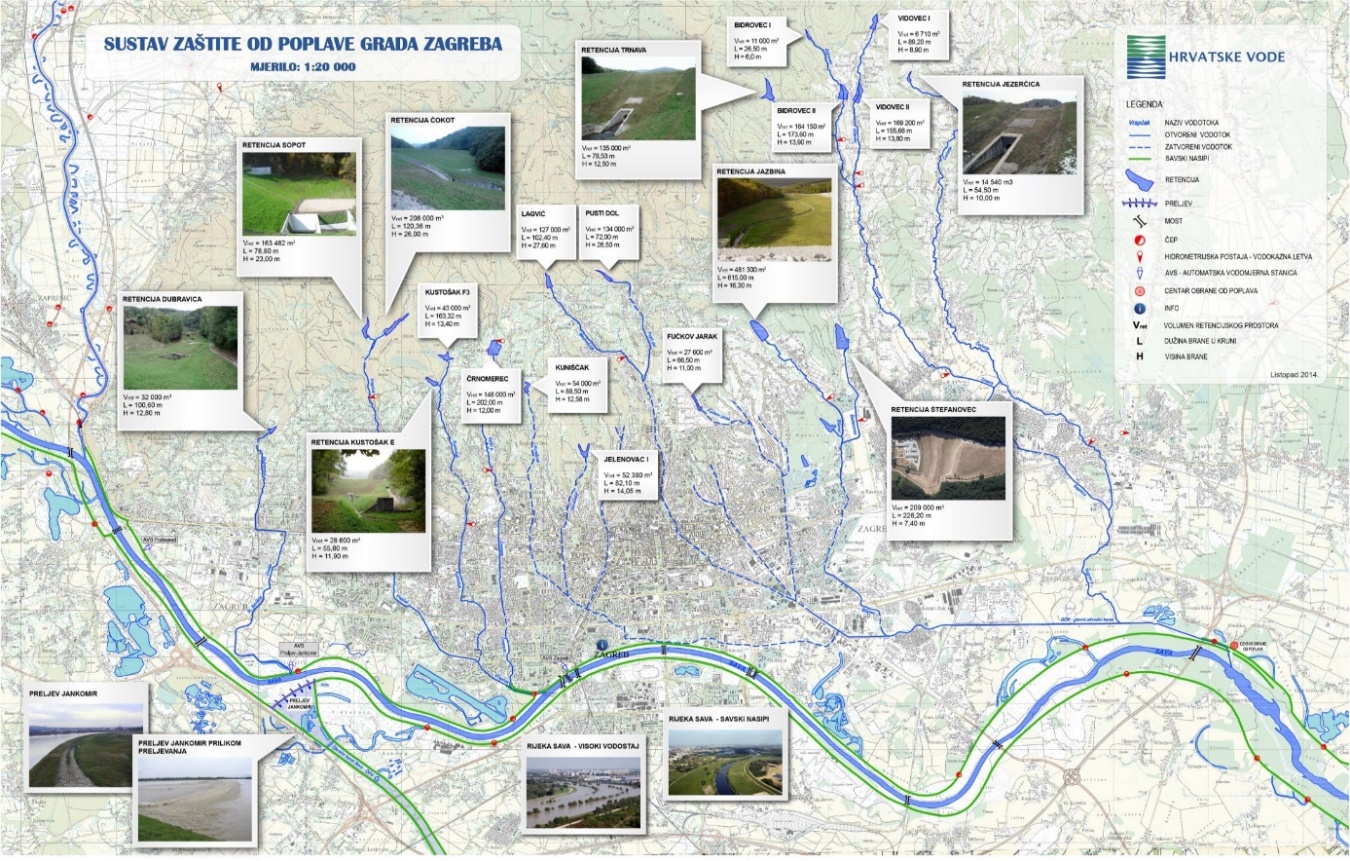 Sustav zaštite od poplava grada Zagreba
Nasipi (97,7 km)
Retencije (19)
Definiranje potresnog hazarda
Osnovni cilj metodologije je utvrđivanje potresnog hazarda vitalnih hidrotehničkih građevina na području grada Zagreba. 
Pod potresnim hazardom podrazumijeva se pojava sintetičkog (hipotetskog) potresa povratnog perioda 475g. te iskaz potencijalnih troškova i broja oštećenih građevina.  
Intenzitet hipotetskog potresa se procjenjuje na PGA=0,29g prema Karti potresnih područja Republike Hrvatske
Analiza je izrađena na osnovu krivulje vjerojatnosti oštećenja preuzetih iz projekta Syner-G, Pitilakis i dr. 2014. 
Krivulje su izvedene iz podataka o oštećenjima uslijed nekoliko većih potresa u EU, USA, Turskoj i Novom Zelandu
Definiranje potresnog hazarda
Definiranje potresnog hazarda
Definiranje potresnog hazarda
Definiranje potresnog hazarda
Definiranje potresnog hazarda
Definiranje potresnog hazarda
Definiranje potresnog hazarda
Definiranje potresnog hazarda
Definiranje potresnog hazarda
Definiranje potresnog hazarda
Zaključak
Troškovi u slučaju sintetičkog zagrebačkog potresa 475 godišnjeg povratnog perioda (PGA = 0,29 g)
Hvala na pažnji!